①１～３までの数
使い方
・SKYMENU class：ペン機能で丸いわくをぬったり数字をかいてください
・Power Point：[図形の書式]-[ぬりつぶし]、または[描画]を使ってください
　　　　
（イラストは「いらすとや」を使用しています）
１～３までの数　かずだけいろをぬりましょう
かずをすうじで
かきましょう
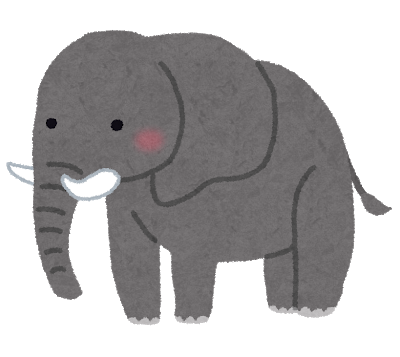 １～３までの数　かずだけいろをぬりましょう
かずをすうじで
かきましょう
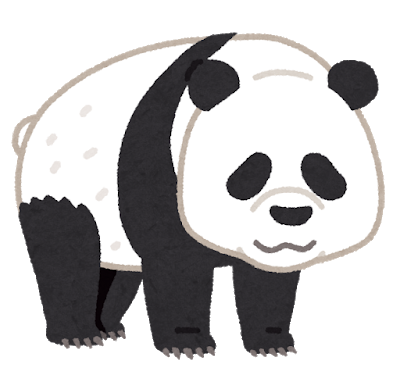 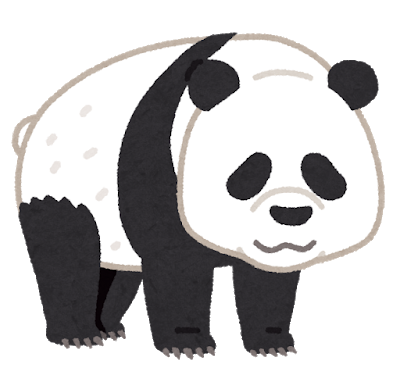 １～３までの数　かずだけいろをぬりましょう
かずをすうじで
かきましょう
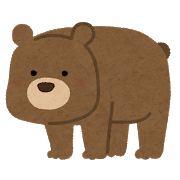 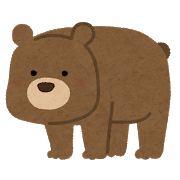 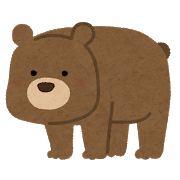 １～３までの数　かずだけいろをぬりましょう
かずをすうじで
かきましょう
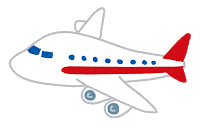 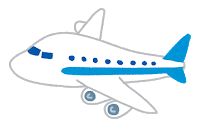 １～３までの数　かずだけいろをぬりましょう
かずをすうじで
かきましょう
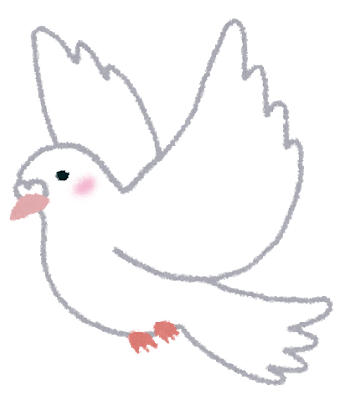 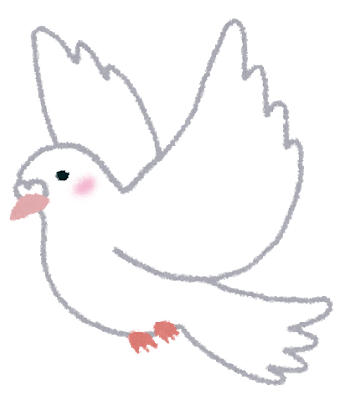 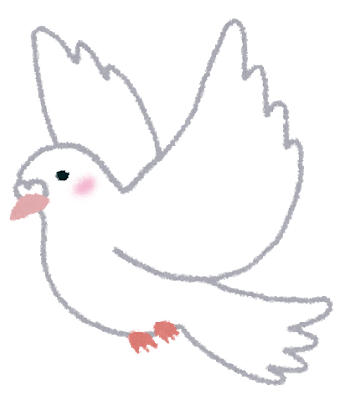 １～３までの数　かずだけいろをぬりましょう
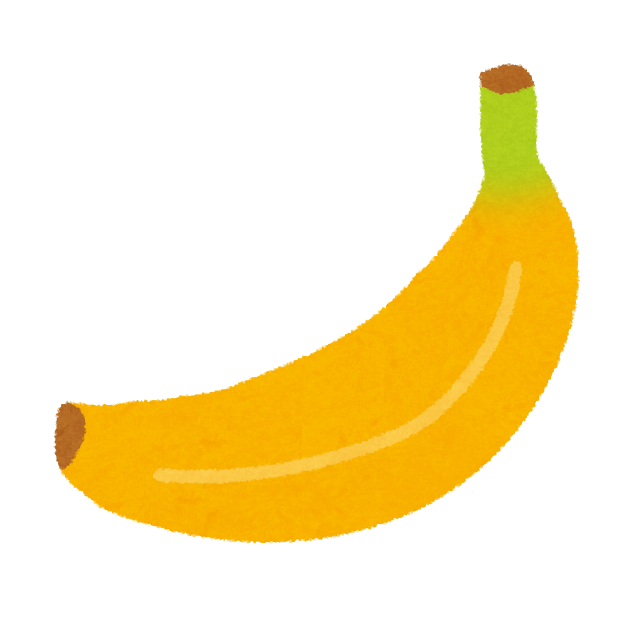 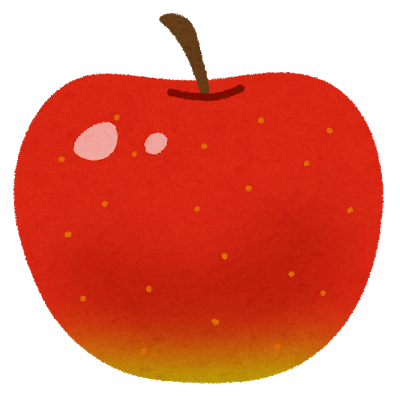 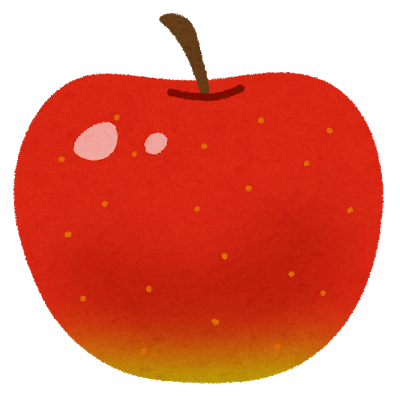 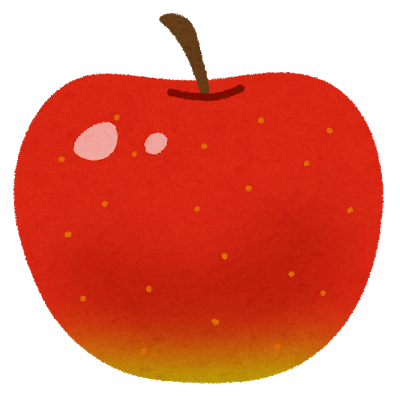 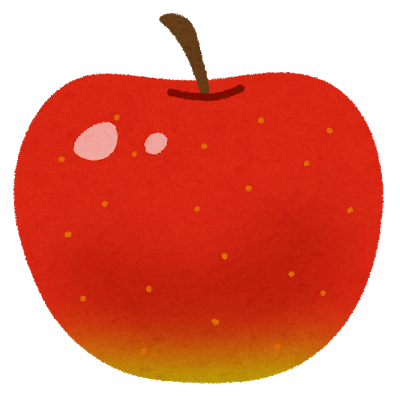 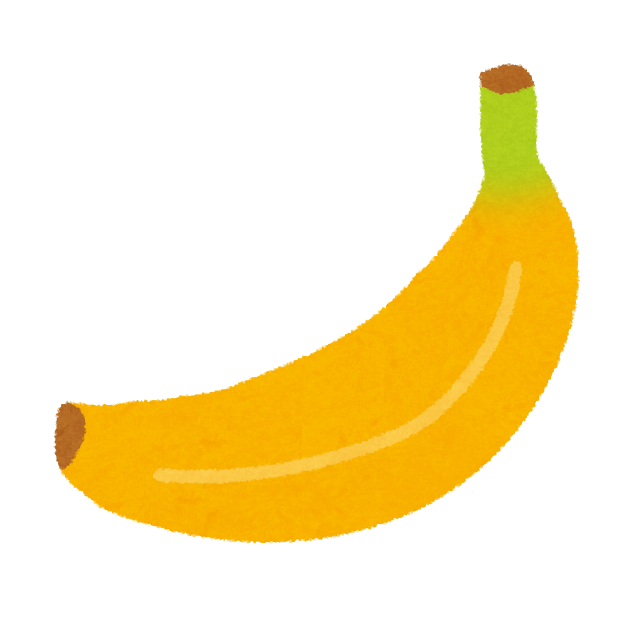 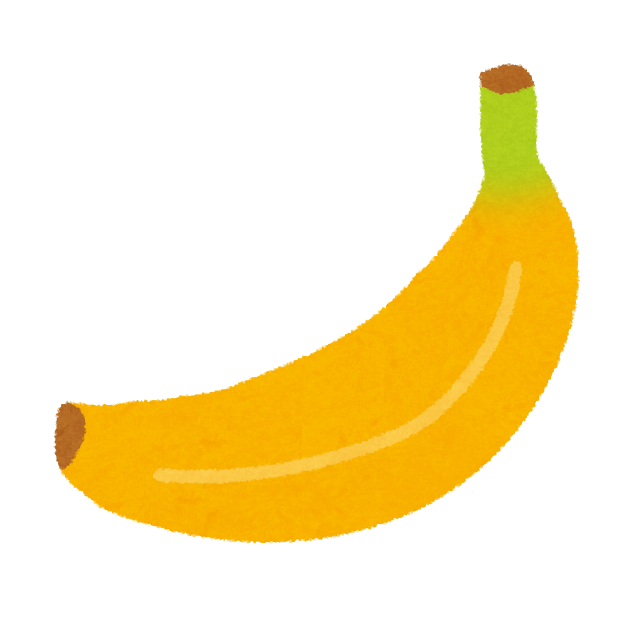 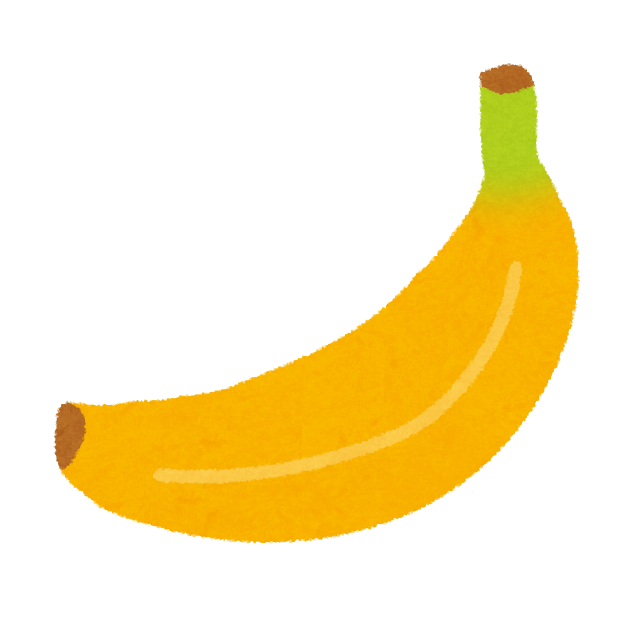 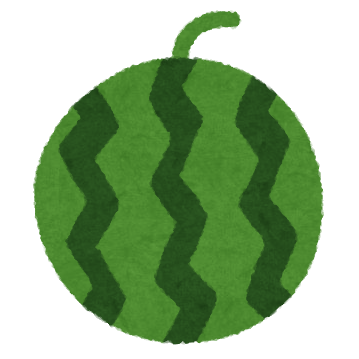 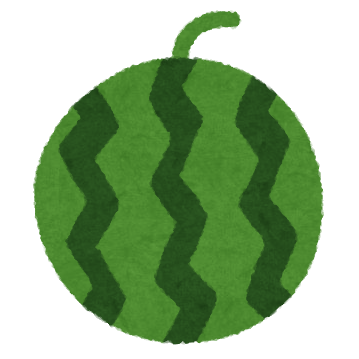 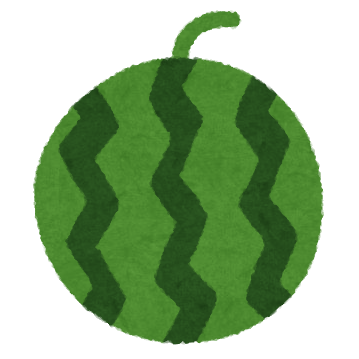 １～３までの数　かずだけいろをぬりましょう
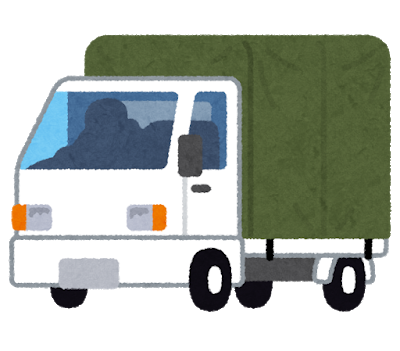 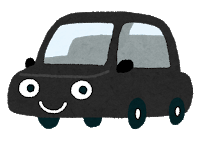 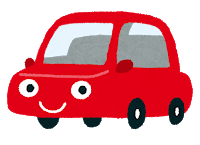 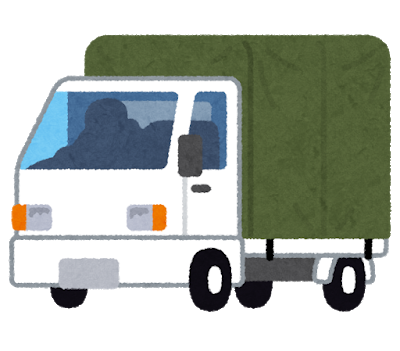 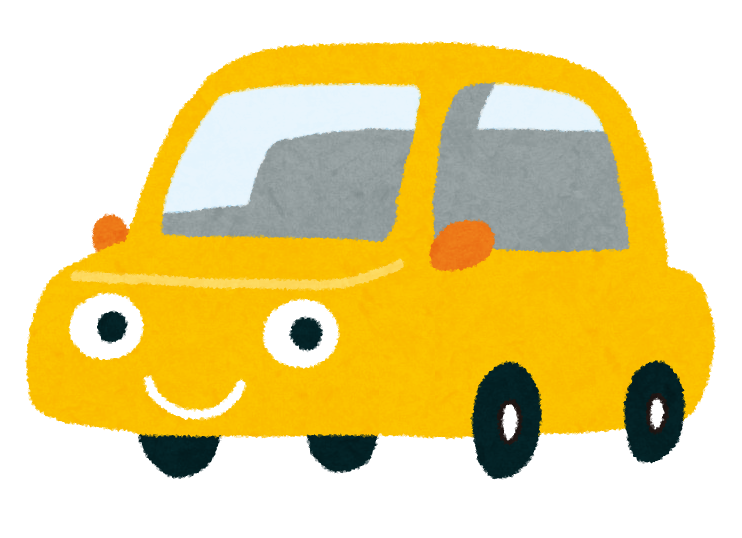 １～３までの数　かずだけいろをぬりましょう
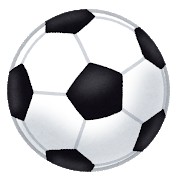 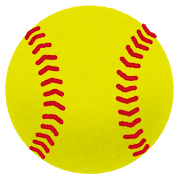 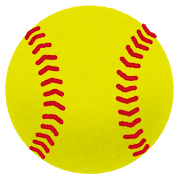